Детское экспериментирование
Баширова А.К., воспитатель 
АУ ДОУ ДСОВ №1 «Колокольчик» города Радужный
Что такое эксперимент?
Эксперимент или опыт – особый вид наблюдения, организованный в специально созданных условиях.
А.И. Васильева
Опыты с бумагой в рамках «Дня юных художников»
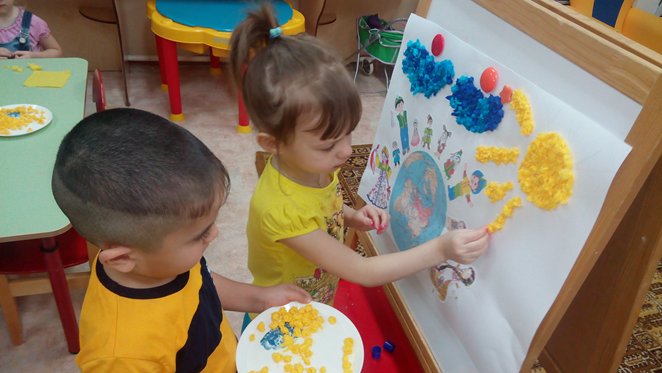 Задача: сформировать представление о свойствах бумаги.
 (писчая, картон, наждачная, салфеточная и др.)
Что такое пластилин, из чего он делается? Что можно сделать из пластилина?
Опыт  «Водяная мельница» в рамках Дня воды
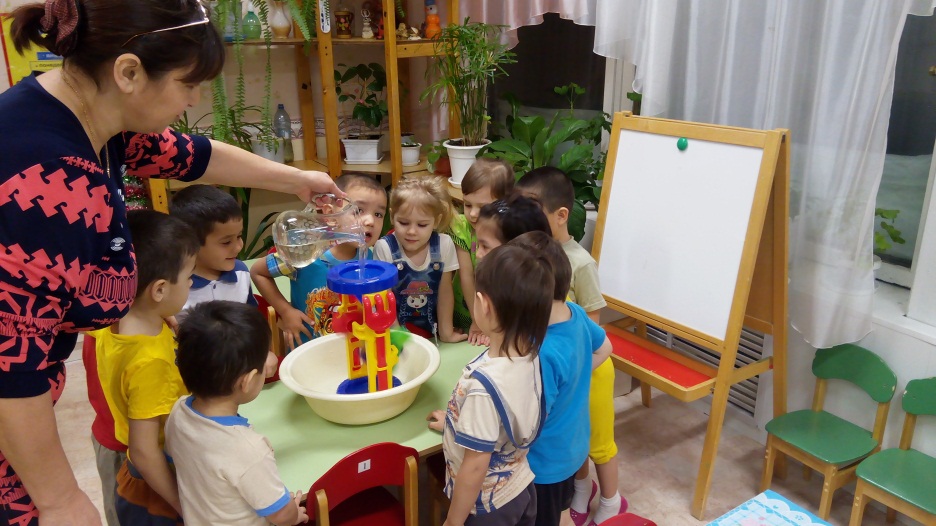 Задача: сформировать представление о некоторых 
свойствах воды
Что такое магнит и как он рисует?
Задача: объяснить детям действие магнитных сил.
Игра «Рыболов»
 (с магнитом)
Эксперимент «Что такое ветер?»
Прозрачные пузырьки – это и есть воздух, его мы увидели глазами. 
Имеет ли воздух цвет?
Он бесцветен и прозрачен.
Вывод: воздух есть повсюду, его можно увидеть.
Опыты с песком и глиной
Задача: выяснить схожесть и различия песка и глины.
Внимание! Во время проведения опыта не следует забывать о безопасности детей.
Экспериментальная деятельность побуждает у детей умения сравнивать, сопоставлять, устанавливать причинно –следственные связи. В процессе эксперимента ребенок занят не только глубоким умственным поиском, но и  происходят развитие логического мышления, расширение интересов, воспитание активного и правильного отношения к объектам и явлениям природы и формируются определенные качества личности и духовный мир ребенка.
В центре экспериментирования нашей группы «живет» постоянный персонаж «Знайка». 
Благодаря этому персонажу дети узнают много интересного, усваивают прочные знания, стремятся к новым открытиям. 
И наша задача – создать условия для развития их личностных, физических и интеллектуальных качеств посредством познавательно-исследовательской деятельности.
Благодарю за внимание!